Tiny Tech TrainingNew Year New Learning - Universal Class
January 30, 2024
[Speaker Notes: Hi everyone,

Welcome to todays Tiny Tech Training in the MSL Learn series. I am accompanied by Colet Bartow our CE coordinator who will be helping to moderate and make sure you get your evaluation link at the end.]
Today we will cover:
2
3
[Speaker Notes: With an increasing demand for computer literacy training, we wanted to spotlight UC in the new year. You can claim UC credits 1:1 in ASPeN if you and your supervisor determine that they apply to your role at your library. 

How many of you have taken a Universal Class?  (Start Poll)

In the Polls/Quizzes window, click the name of the poll to open the details.
Click Launch.The participants in the meeting will now be prompted to answer the polling questions. The host will be able to see the results live.Once you would like to stop the poll, click End Poll.]
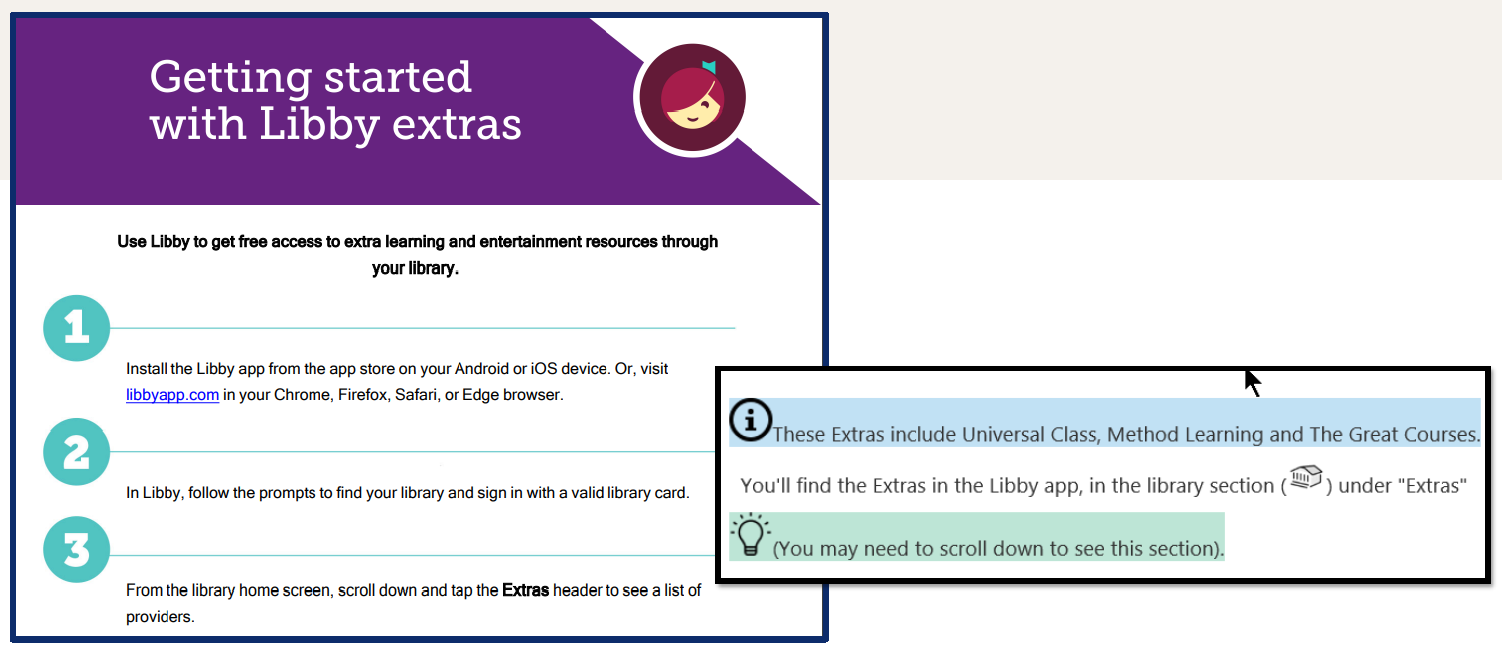 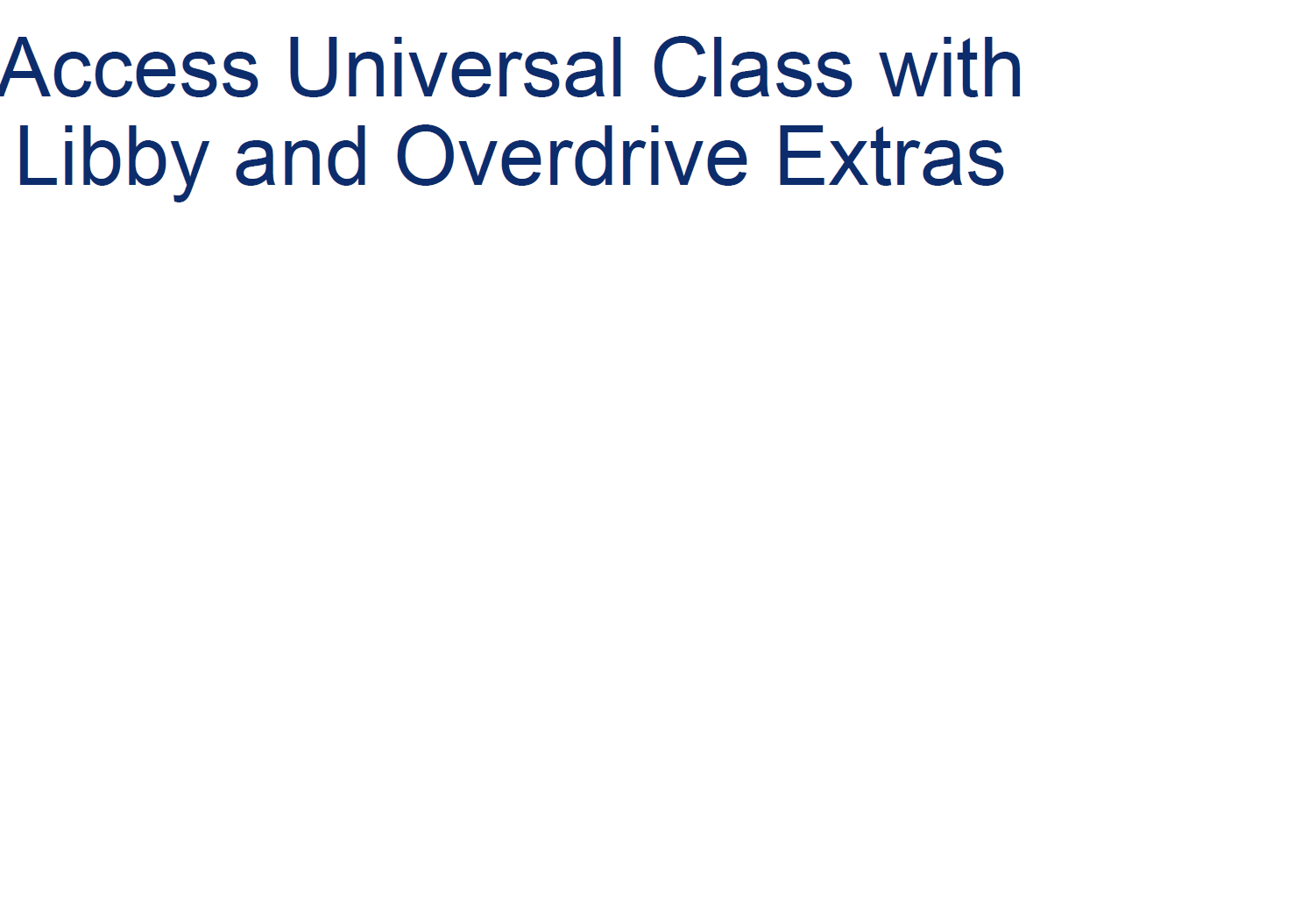 [Speaker Notes: To get started in Universal Class you can follow these steps! I am putting a link to this printable in the chat. http://tinyurl.com/mrxt9ar5]
5
[Speaker Notes: Once you are in the Libby app you can find the access portal to Libby about halfway down the list of collections. You will click Universal Class and then click ‘Get’ to check it out.]
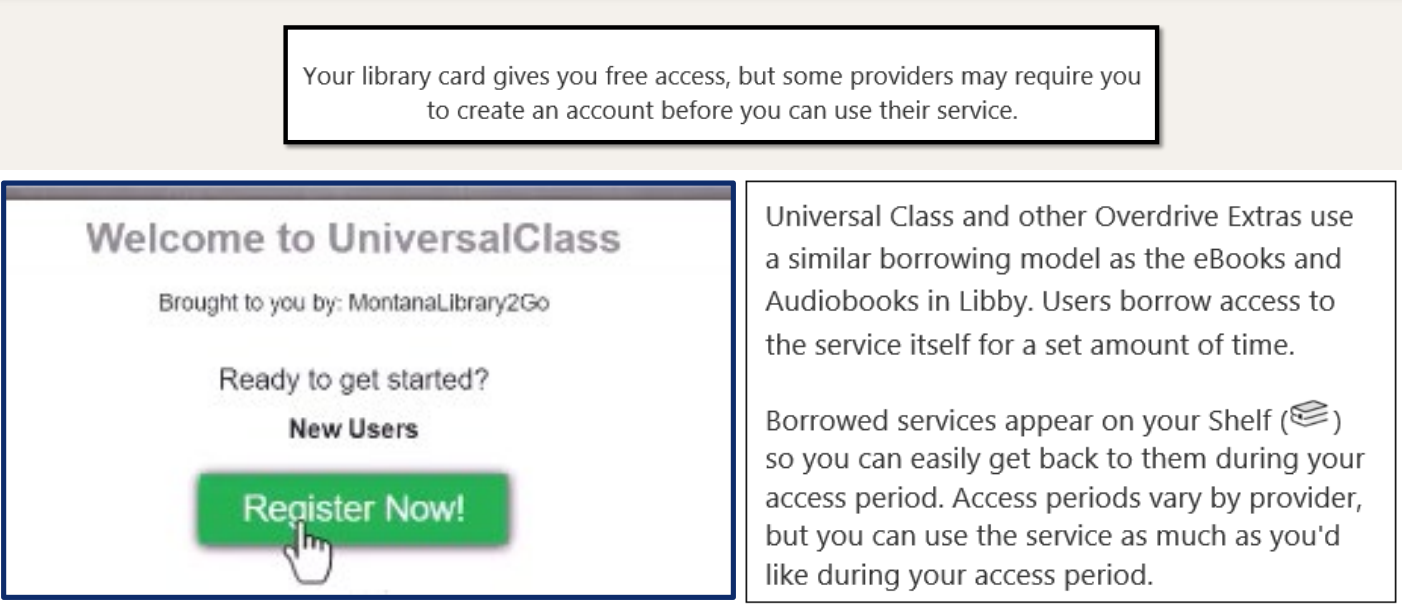 6
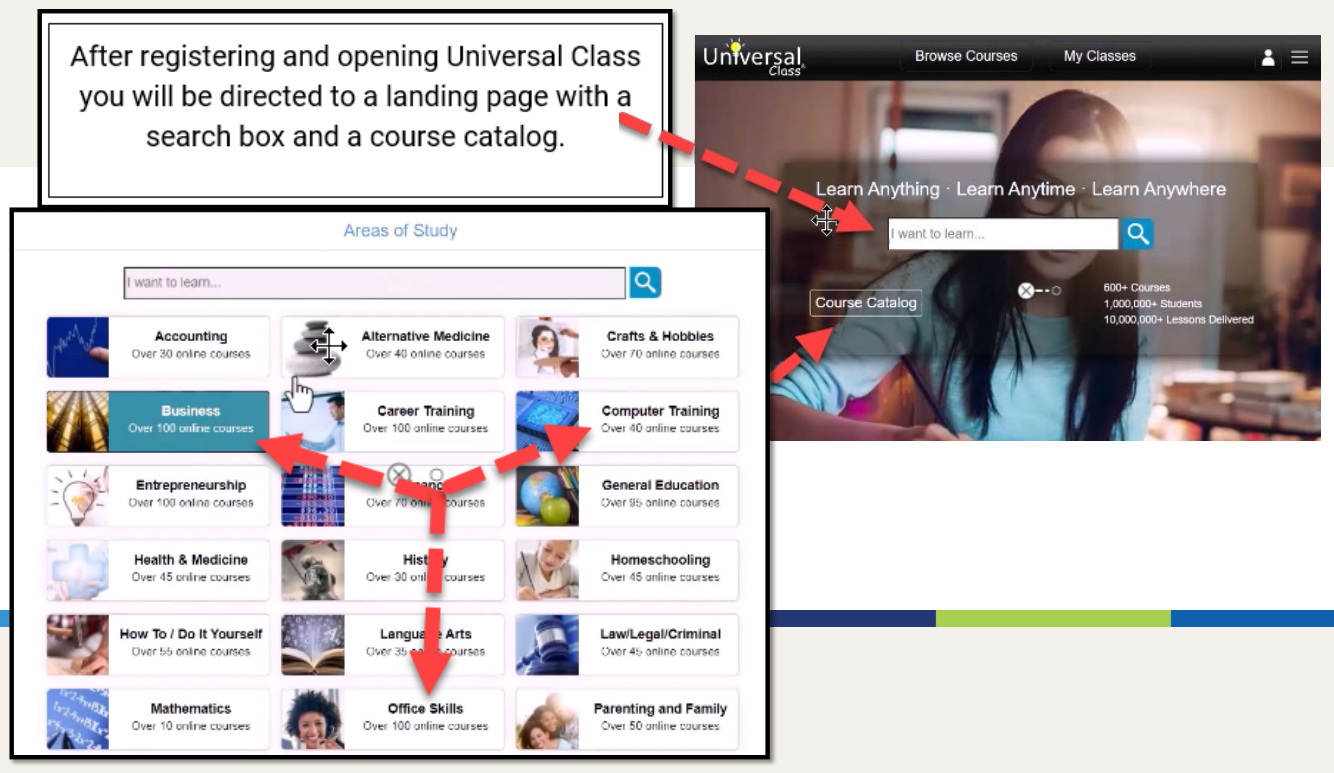 7
[Speaker Notes: This is also available for your patrons so while you might be drawn to some of the business, computer or office skills, it is good for you to know how to get around in there to access other things like hobbies, DIY or general education.]
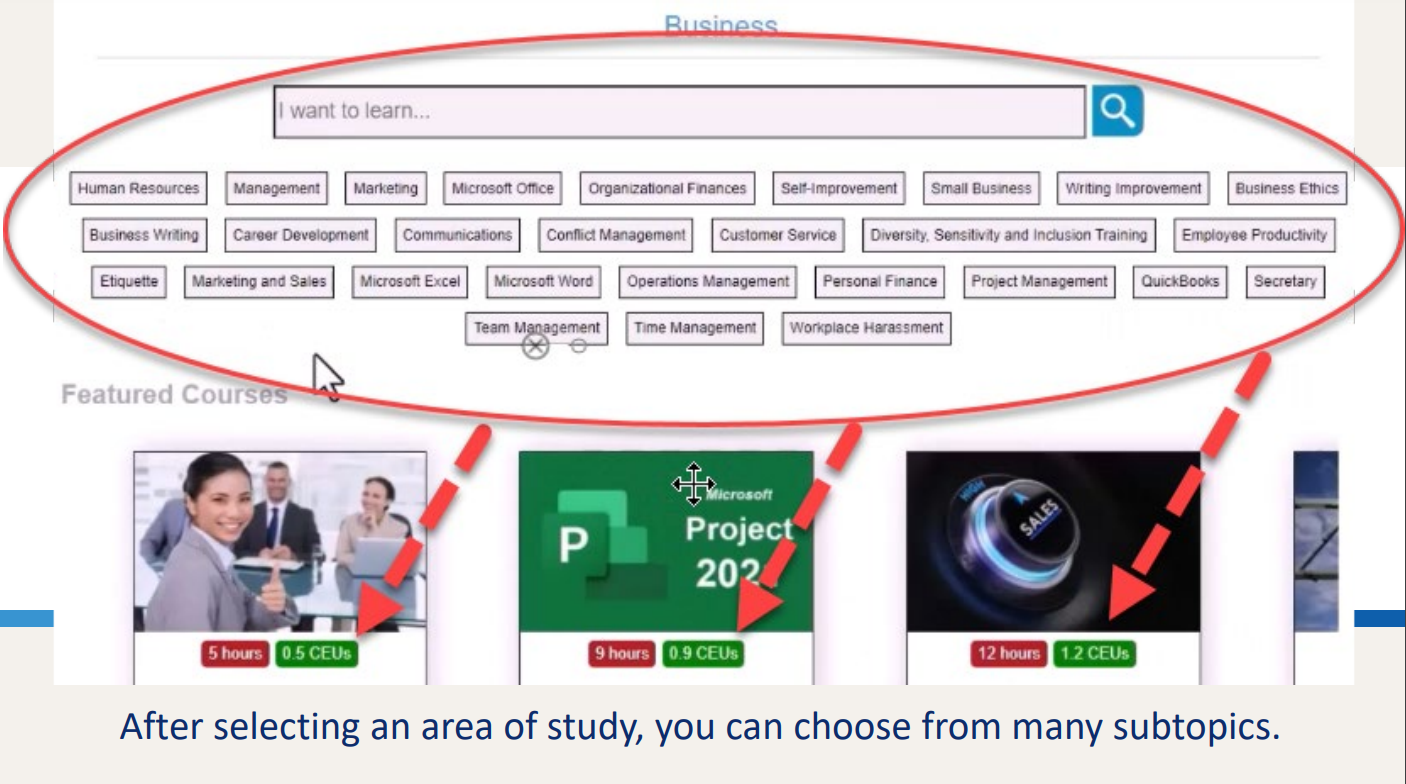 8
[Speaker Notes: You can also do a general search to narrow it down and see featured courses.]
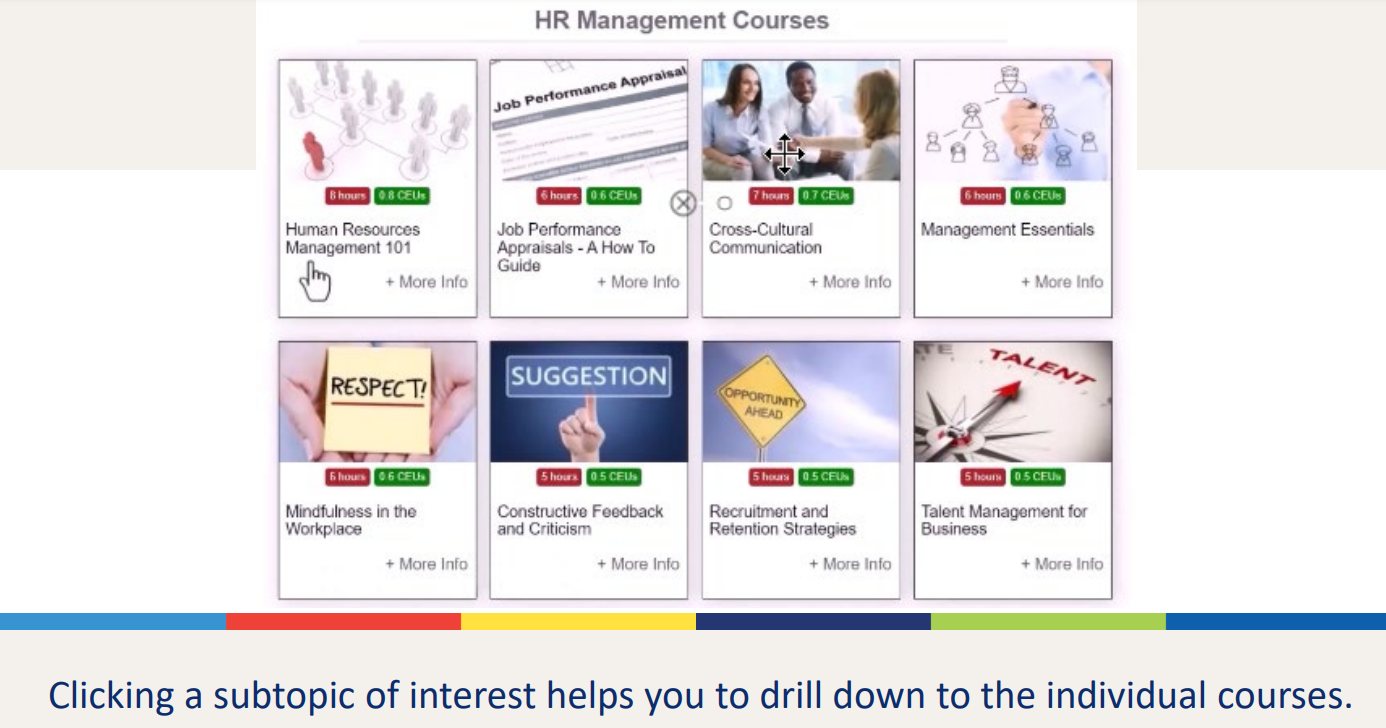 9
[Speaker Notes: When you select a category you will be able to see all of the courses available in this area of study.]
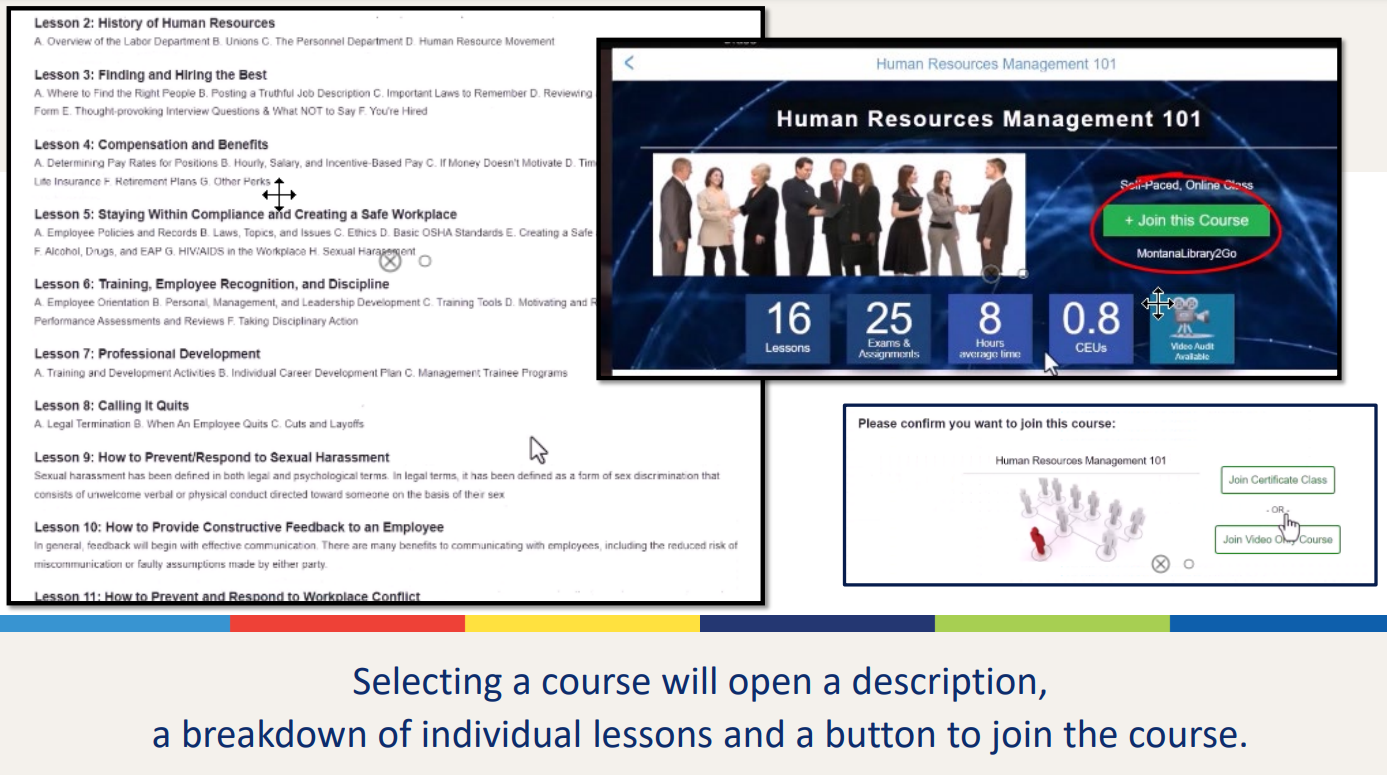 10
[Speaker Notes: Then when you open a course you will see all of the lessons in a topic. Click the green button to join the course and start working through the lessons.]
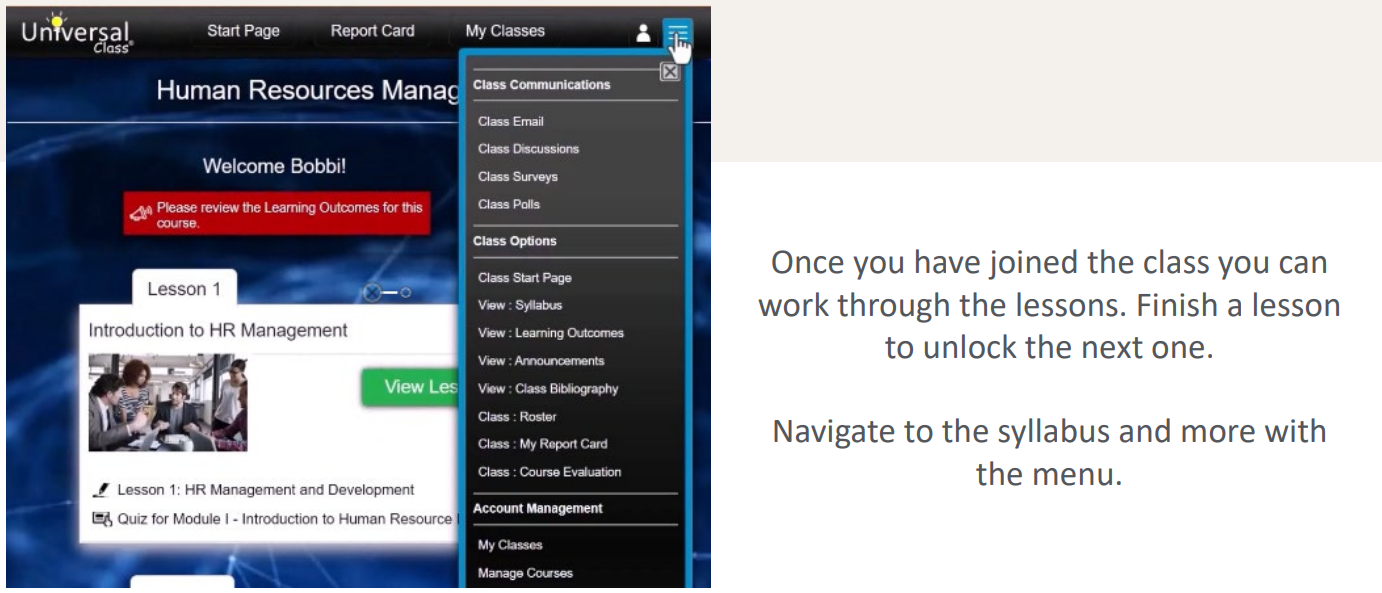 11
[Speaker Notes: You can get around within a course with the dropdown menu, and navigate the syllabus. This is also where you can see your report card and learning outcomes.]
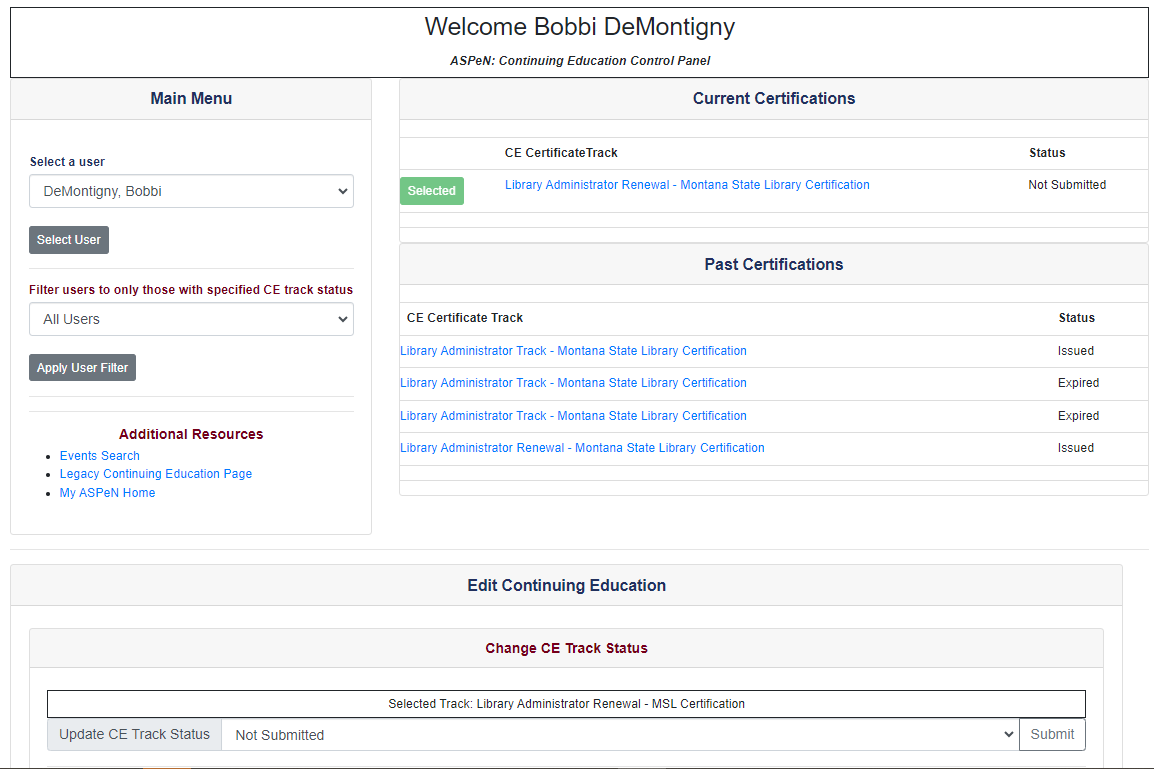 12
[Speaker Notes: Then you add your new CE as an independent learning event.]
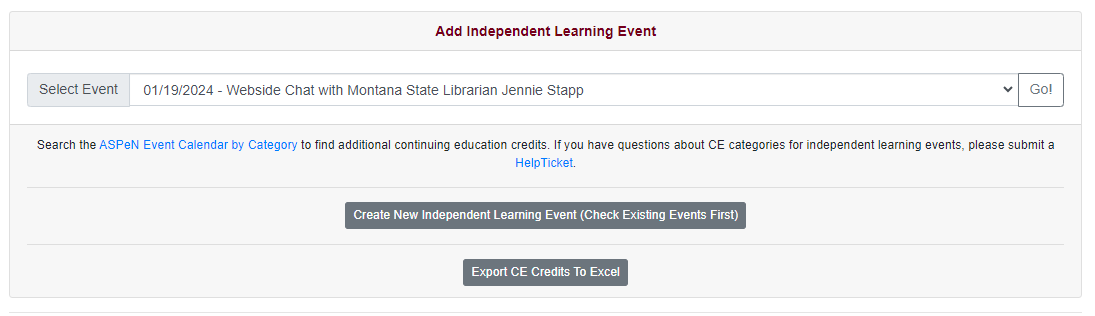 13
[Speaker Notes: Add an independent learning event.]
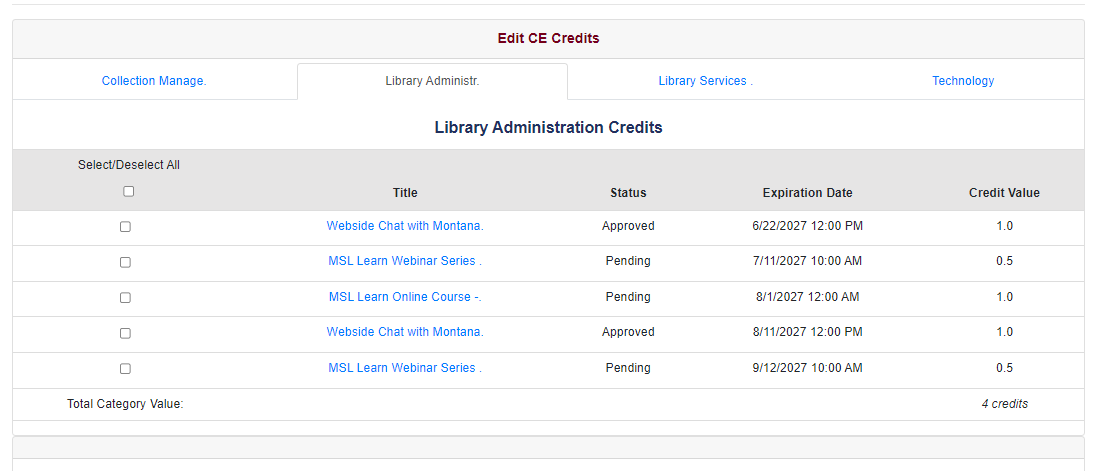 14
[Speaker Notes: You can see your credits by clicking each tab to see your classes. 

Now we can go through those steps together. 
(Libbyapp, log in, ask them to name a work related topic they would like to know more about – see what we can find and then look at the class. 

Then navigate away from that and go to personal development, assertiveness, show hours and lessons. The slowly scroll all the way down) go through the beginning of a lesson, then explain that they need to fill out an independent learning event when they have finished. Take them to ASPeN and complete an independent learning event all the way to the end but don’t click save. Then navigate away and show them where it would show up if I had completed it.]
Questions?
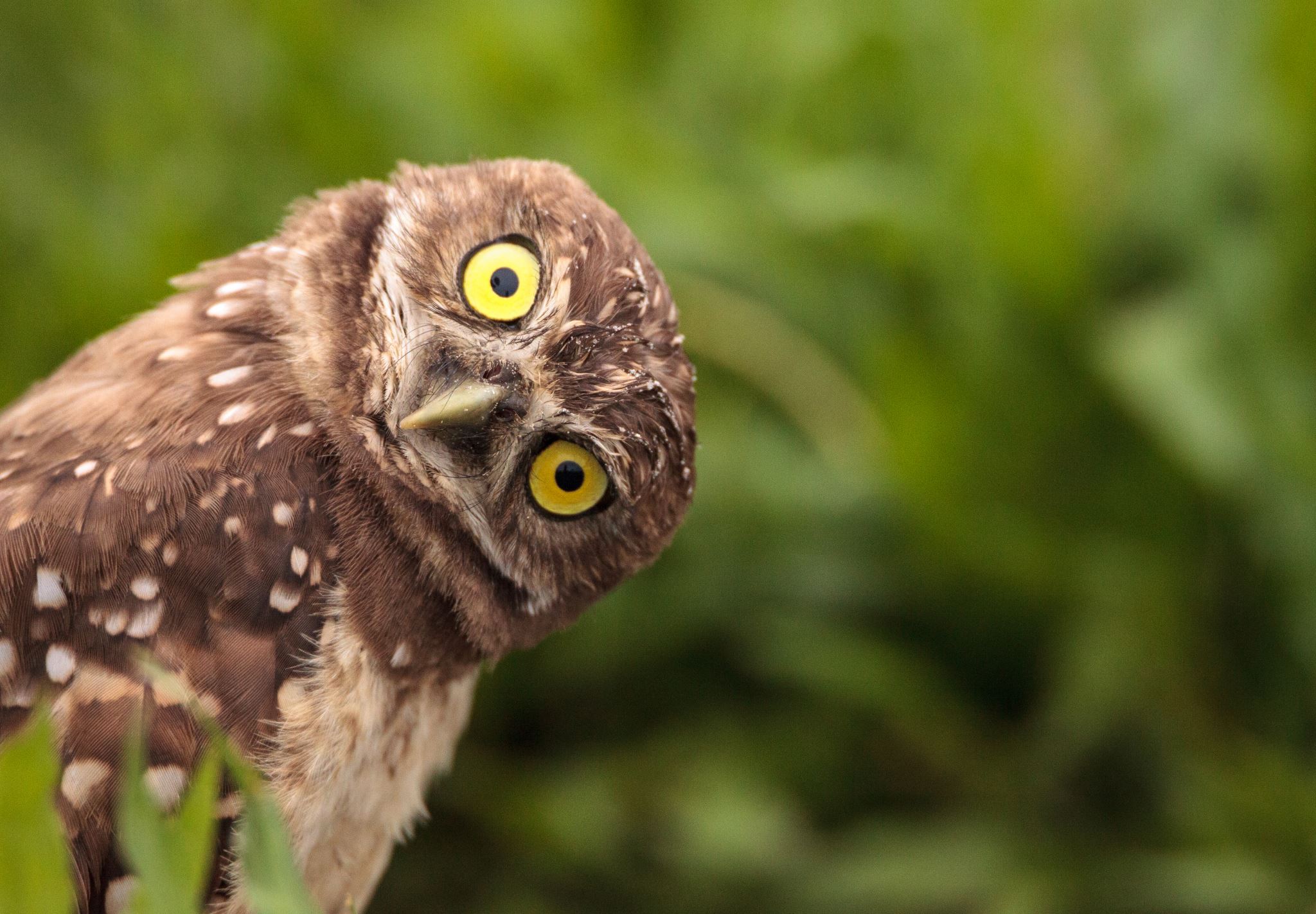 15
[Speaker Notes: Do you have any questions]
Help and resourcesMSL Knowledge Base articles
[Speaker Notes: This recording will be available on our YouTube channel, we have our Knowledge base articles available, or if you saw something today that you need additional help with, I encourage you to open a Helpdesk ticket! 

Finally, I also want to encourage you to fill out your evaluations at the link Colet is adding to the chat.]
Let us know how we did today!
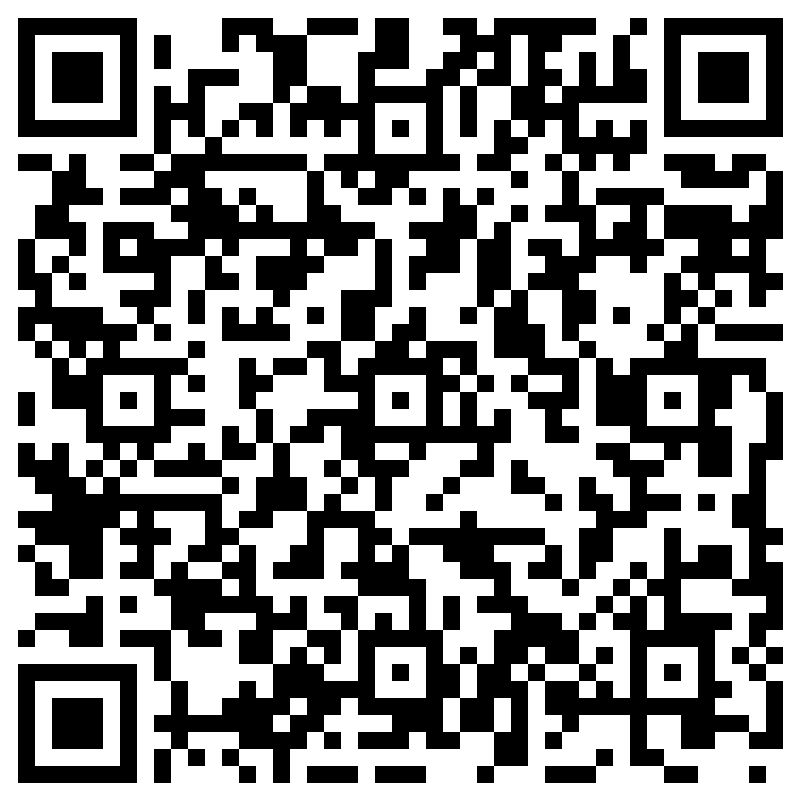 17
Need a little extra time?
[Speaker Notes: The presentation is done, but I try to hang around a little longer in case anyone needs some one-on-one help while I have screen sharing capabilities up.]